КОНКУРСНАЯ ПРОГРАММА
«А НУ-КА, ДЕВУШКИ»


Подготовила
 учитель технологии Чернякова 
Ирина Валерьевна
А ну - ка,   девушки
Кто из героев русской народной сказки был хлебобулочным изделием
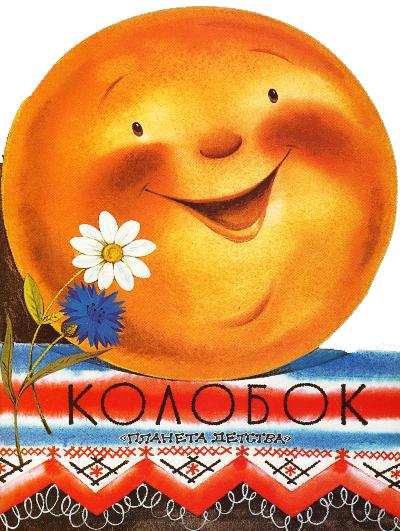 Назовите героиню русской народной сказки, которая была сельскохозяйственным продуктом
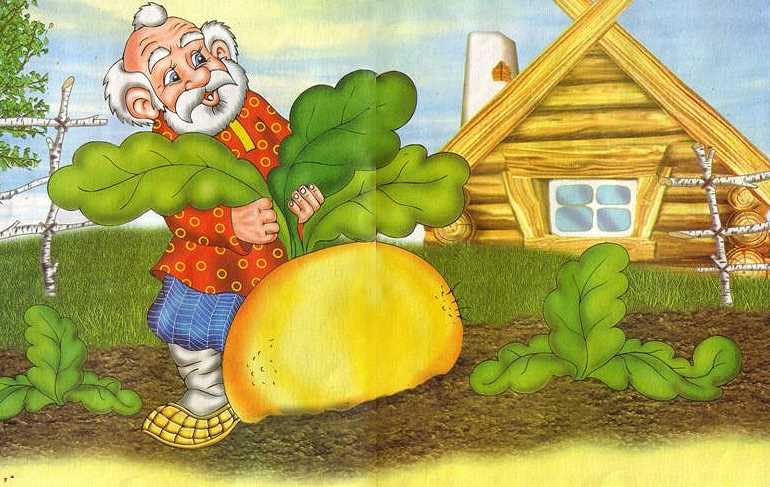 Какой обычный в быту предмет заменял героям русских сказок и карту и компас?
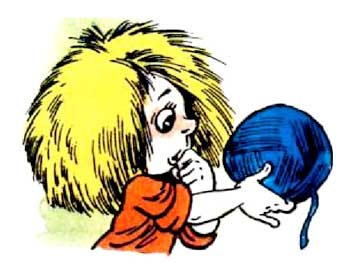 А ну - ка,   девушки
КОНКУРС  1ЗДРАВСТВУЙТЕ, ЭТО МЫ
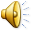 А ну - ка,   девушки
КОНКУРС  2КОНКУРС ЭРУДИТОВ
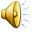 А ну - ка,   девушки
КОНКУРС 3ЦАРСКИЙ ПИР
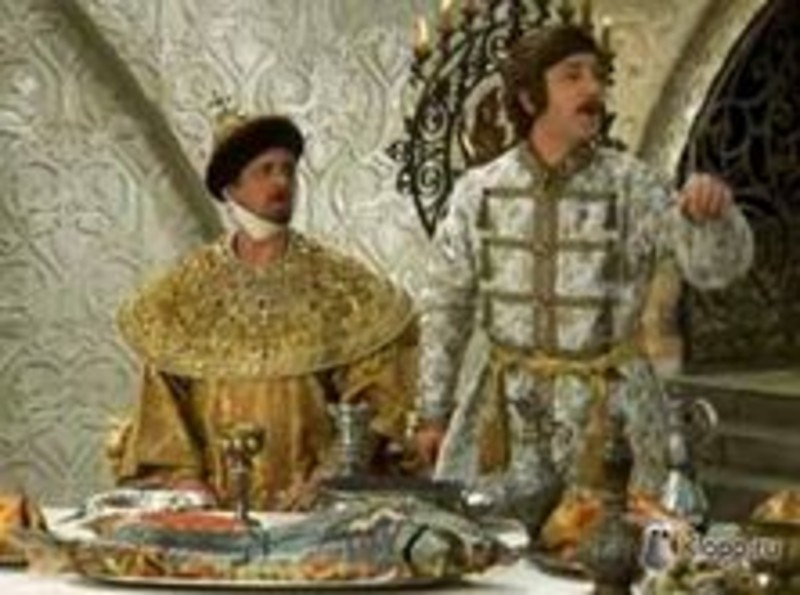 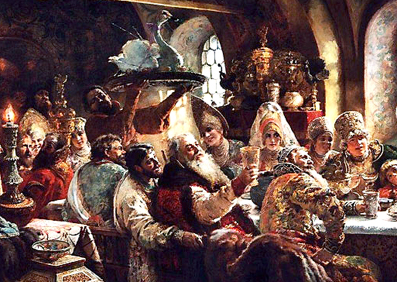 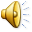 А ну - ка,   девушки
Игра со зрителями
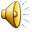 СКАЗОЧНЫЙ ДУРАК
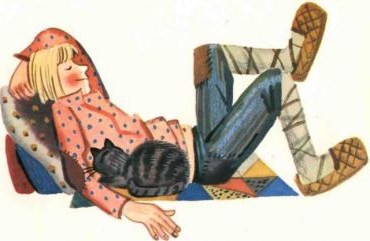 Персонаж, лопнувший со  смеху при виде неквалифицированно построенного моста
Тот, кто по морю гуляет и кораблик подгоняет.
Друг Винни –Пуха, который остался с хвостиком
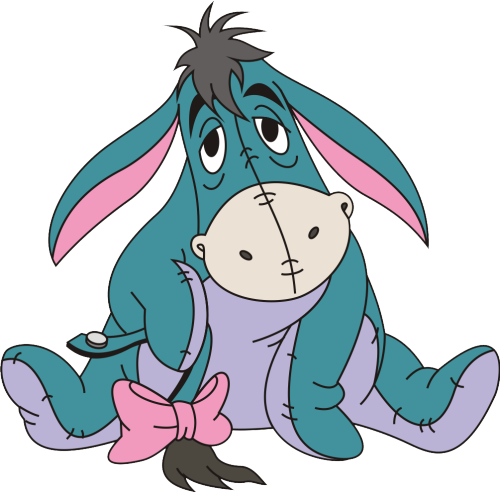 Женщина, которая первая поднялась в воздух.
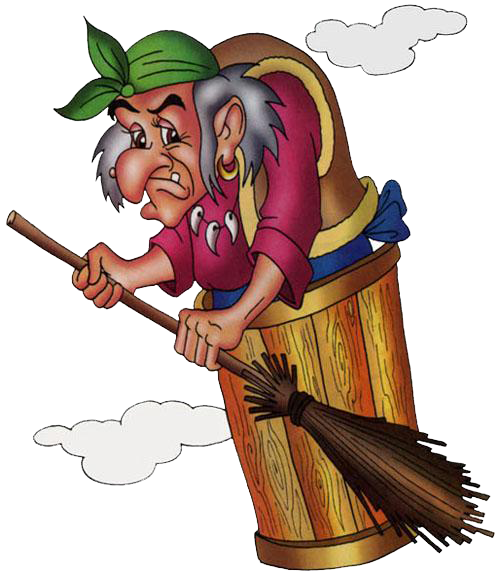 Средство передвижения жениха царевны Несмеяны.
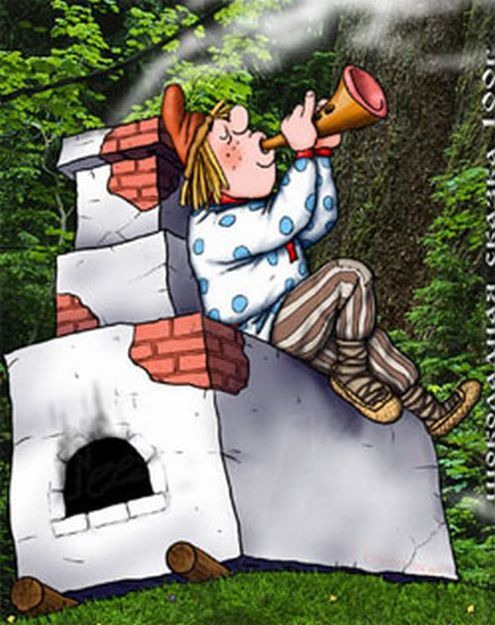 Специалист-рыболов по вылавливанию щук.
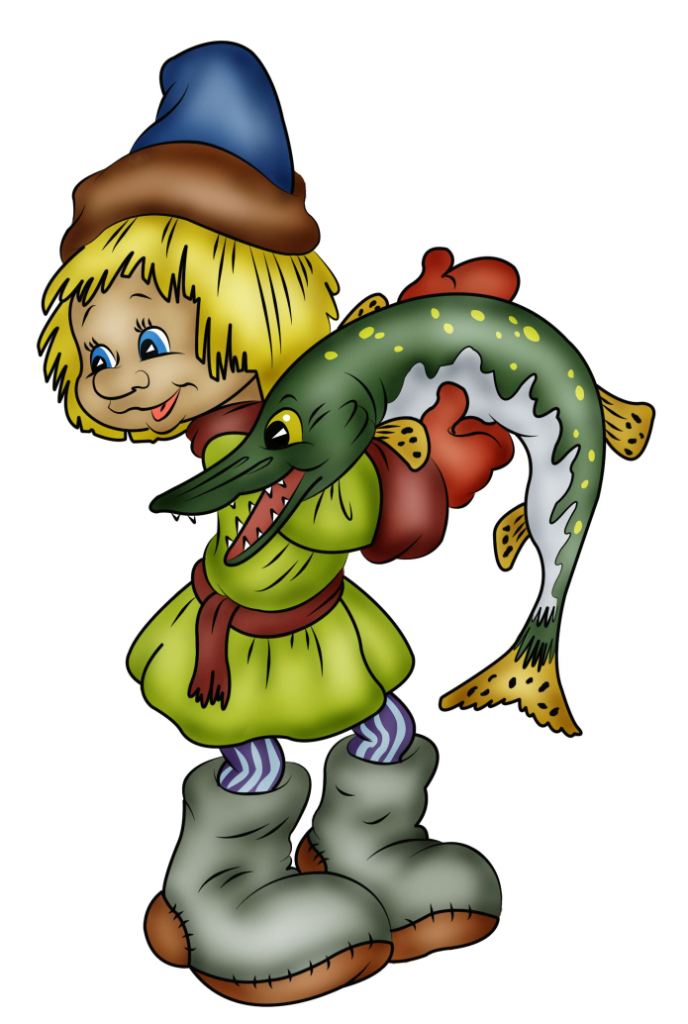 Модная обувь при царе Горохе.
А ну - ка,   девушки
КОНКУРС  4ЗОЛУШКА
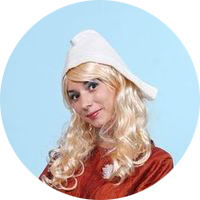 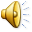 Загадки для болельщиков
Маленького роста яТонкая и острая          Носом путь себе ищу.          За собою хвост тащу.
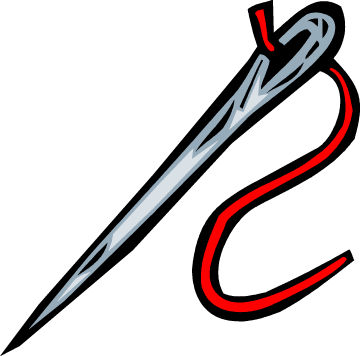 Вся дырявая и злаяИ кусачая такая,Только бабушка с ней ладит,Ей бока и трёт, и гладит.
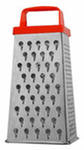 Маленький ЕрефейкаПодпоясан коротенько,По полу скок-скокИ сел в уголок.
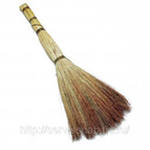 Я увидел свой портрет-Отошёл – портрета нет.
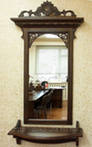 Гладит всё, чего касается,       А дотронешься – кусается.
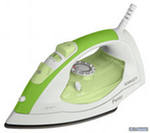 Новая посуда,                                                                                                                                                                                       А вся в дырках.
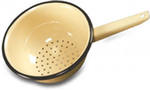 Она пыхтит, как паровоз,         Но никуда не мчится.         В любой момент своим теплом         Готова поделиться.
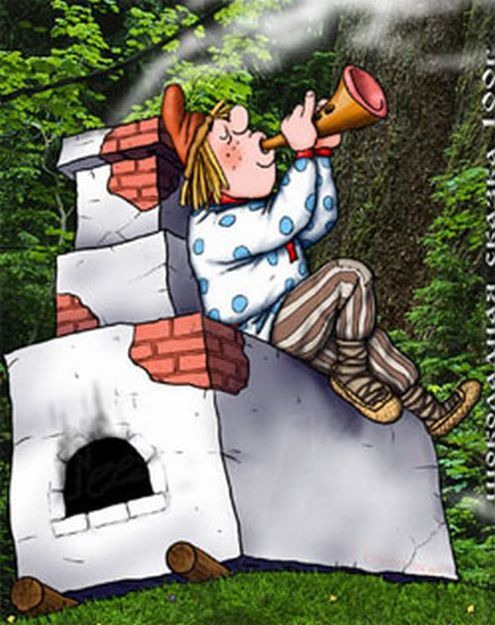 Живёт в нём вся вселенная,А вещь обыкновенная.
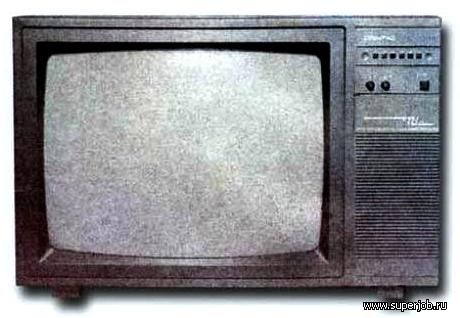 А ну - ка,   девушки
КОНКУРС  5НАШИ РУКИ НЕ ДЛЯ СКУКИ
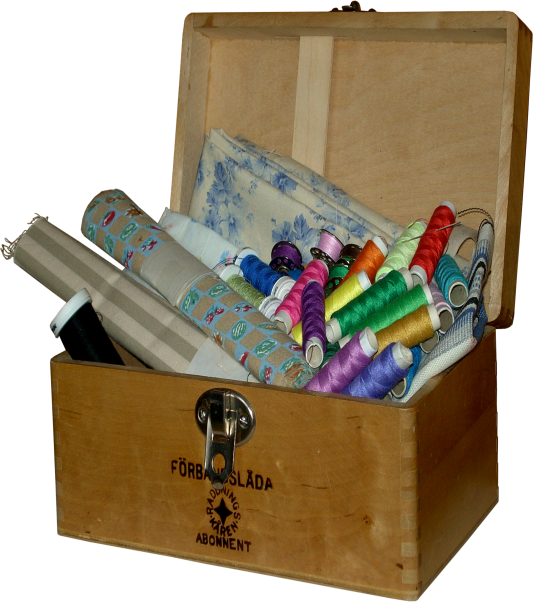 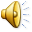 А ну - ка,   девушки
КОНКУРС  6СВЕТ МОЙ, ЗЕРКАЛЬЦЕ, СКАЖИ
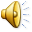 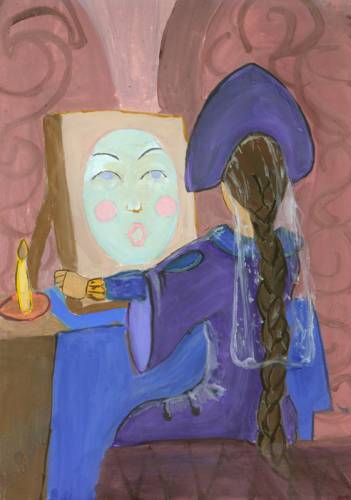 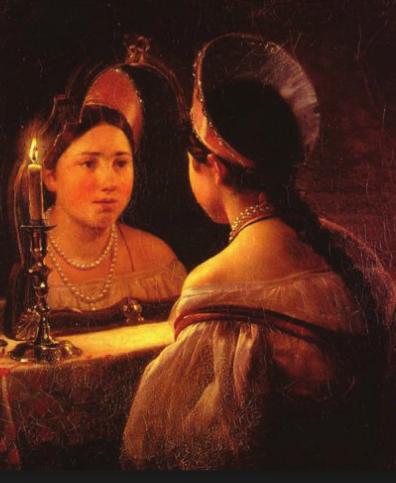 КОНКУРС  7утренняя звезда
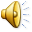 А ну - ка,   девушки
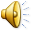